Figure 2. Transgene mRNA levels from the R6 HD allelic series. (A) R6 transgene mRNA copies per nanogram of whole brain ...
Hum Mol Genet, Volume 25, Issue 8, 15 April 2016, Pages 1619–1636, https://doi.org/10.1093/hmg/ddw040
The content of this slide may be subject to copyright: please see the slide notes for details.
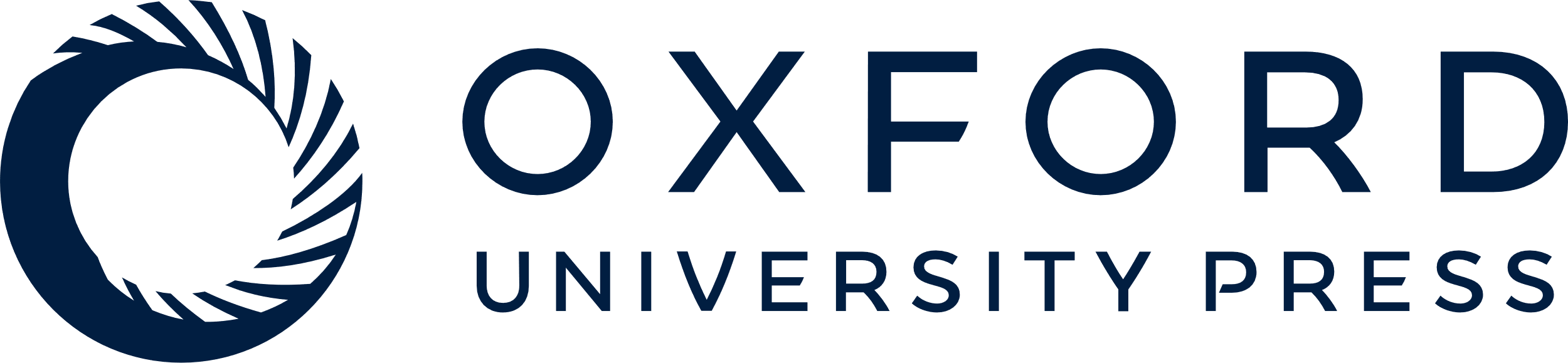 [Speaker Notes: Figure 2. Transgene mRNA levels from the R6 HD allelic series. (A) R6 transgene mRNA copies per nanogram of whole brain RNA at 6 weeks of age using a transgene-specific QRTPCR assay. All R6 mice were hemizygous for transgene which is inserted in the same unknown location of the genome for all lines in the series. (B) HD mRNA copies per nanogram of whole brain RNA at 6 weeks of age weeks for HDQ50 and HDQ100 knock-in homozygotes by QRTPCR across exon2,3 junction. Absolute numbers of cDNAs present in each sample were calculated by interpolation to a standard curve of known amounts of DNA template for R6 or endogenous mouse HD. Number of mice is shown at the base of each bar. Error bars indicate standard error of the mean. Unless annotated asterisks reflect comparison with measures two bars to left (typically 100 CAGs shorter) as determined by ANOVA with Tukey–Kramer multiple comparisons test (*P < 0.05, **P < 0.01, ***P < 0.001). acompared with all other transgenic R6 lines shown including 50s. bcompared with HDQ50s.


Unless provided in the caption above, the following copyright applies to the content of this slide: © The Author 2016. Published by Oxford University Press. All rights reserved. For Permissions, please email: journals.permissions@oup.com]